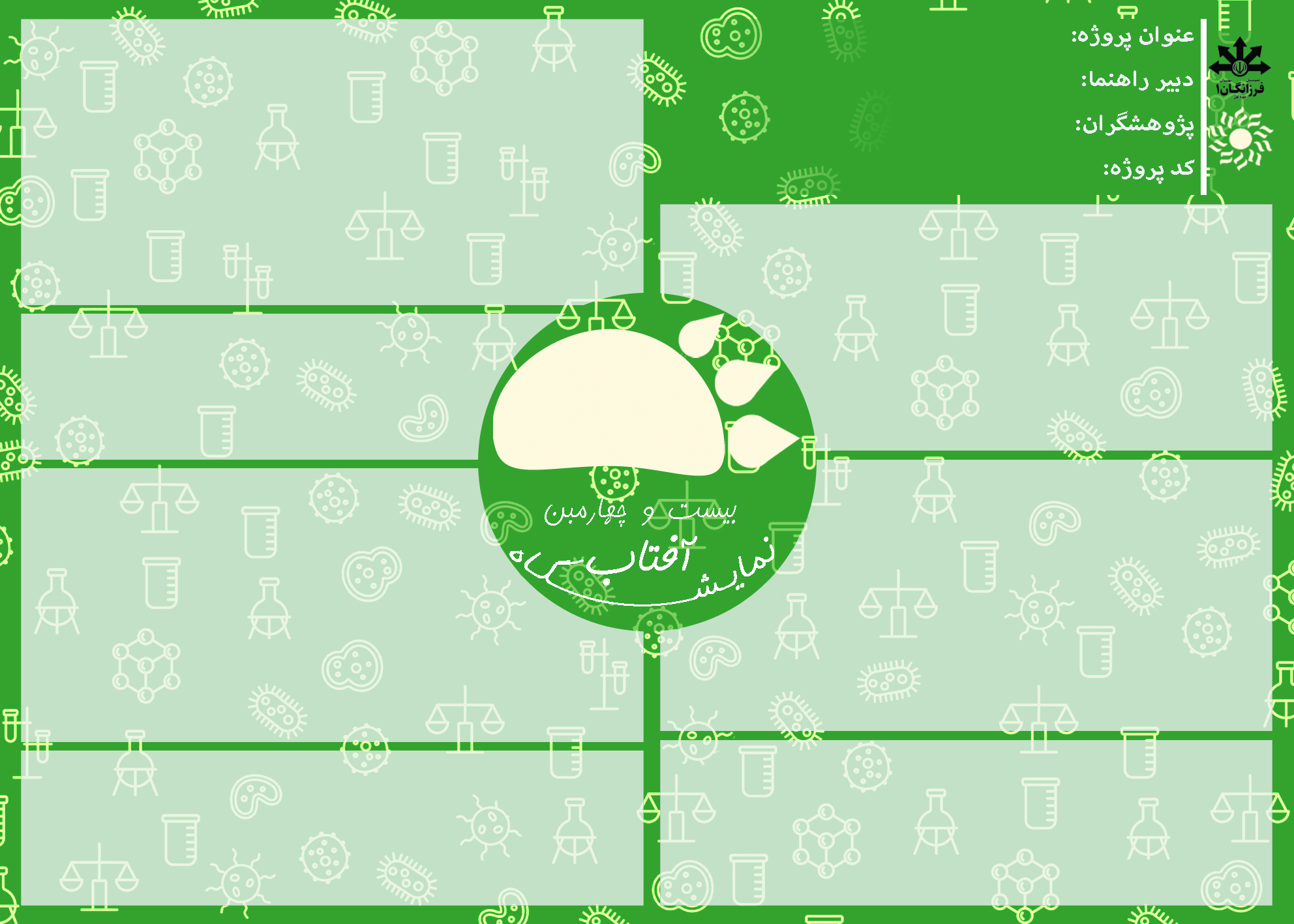 سایز54  و فونت B Yekan
روش اجرای طرح:
سرکار خانم
چکیده:
سایز 40
فونت Myriad Arabic
نتایج:
مقدمه:
پیشنهادات و راهکارها:
تجزیه و تحلیل:
منابع: